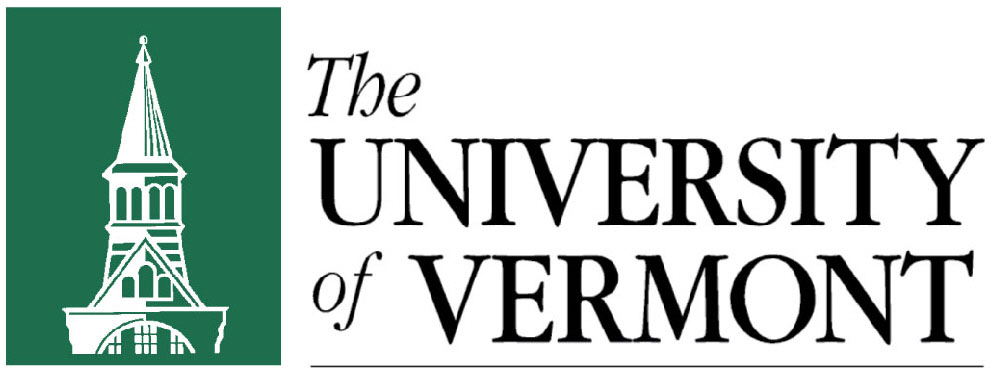 POSTER TITLE
Names in alphabetical order
Think about background, pictures etc. All colors, shapes can be changed
title
Introduction
-best to use bullet points
Consider adding a figure
Figure?
text
text
Possible header
Figure?
Title
Figure?
Figure?
Text
Objective
text
text
Figure?
title
Summary, conclusions?
TEXT?
References
.